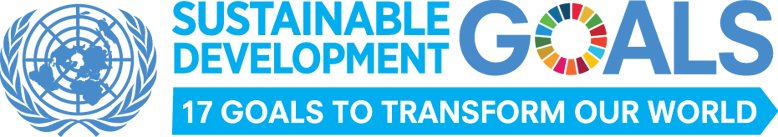 Measuring Disability to support the follow-up and review of SDGs
Margaret Mbogoni
Focal Person – Disability Statistics Programme
United Nations Statistics Division
mbogoni@un.org
[Speaker Notes: hfh]
Outline
Disability in the 2030 Agenda for Sustainable Development => SDGs indicators relevant for disability analysis
Statistical challenges in the implementation of the 2030 Agenda and the way forward
The 2030 Agenda for Sustainable Development
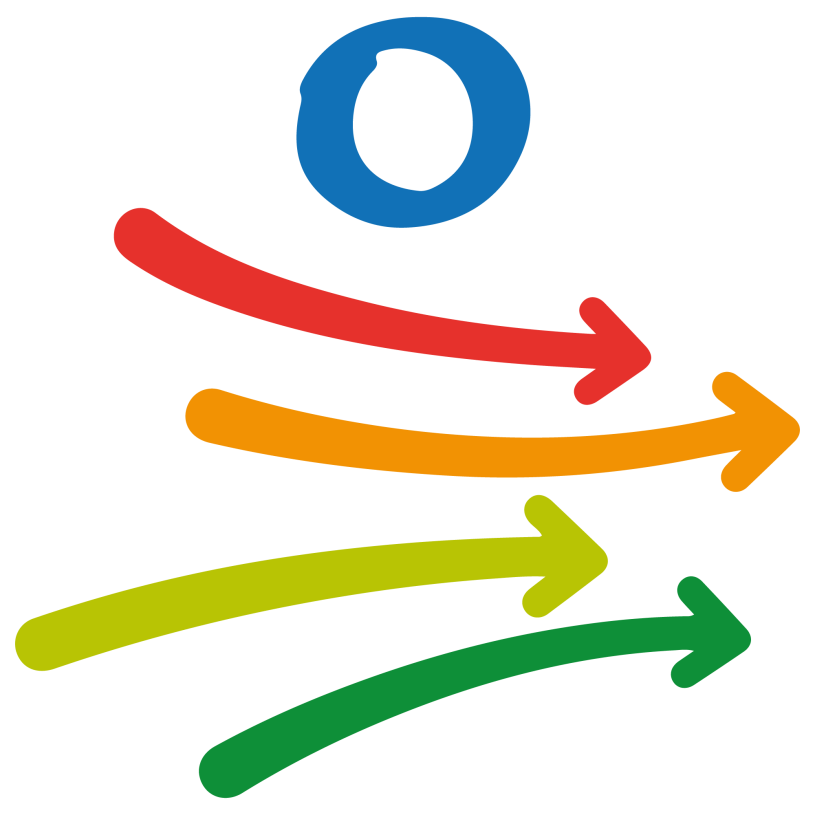 Adopted by all countries; 

Has at its core the integration of the economic, social and environmental dimensions of development…

… and the principle of “leaving no one behind” =>
Inclusive development
Reduction of inequality

Identifies a roadmap for SD with goals and targets that are ambitious, integrated, indivisible, global in nature and universally applicable: 
SDGs =17 Goals and 169 Targets
[Speaker Notes: Adopted in September 2015 at the UN Summit for Sustainable Development, as the new global development framework for the next 15 years (2015-2030)

- Outcome document “Transforming our world: the 2030 Agenda for Sustainable Development”
- The 17 goals and 169 targets aim at tackling key systemic barriers to sustainable development.]
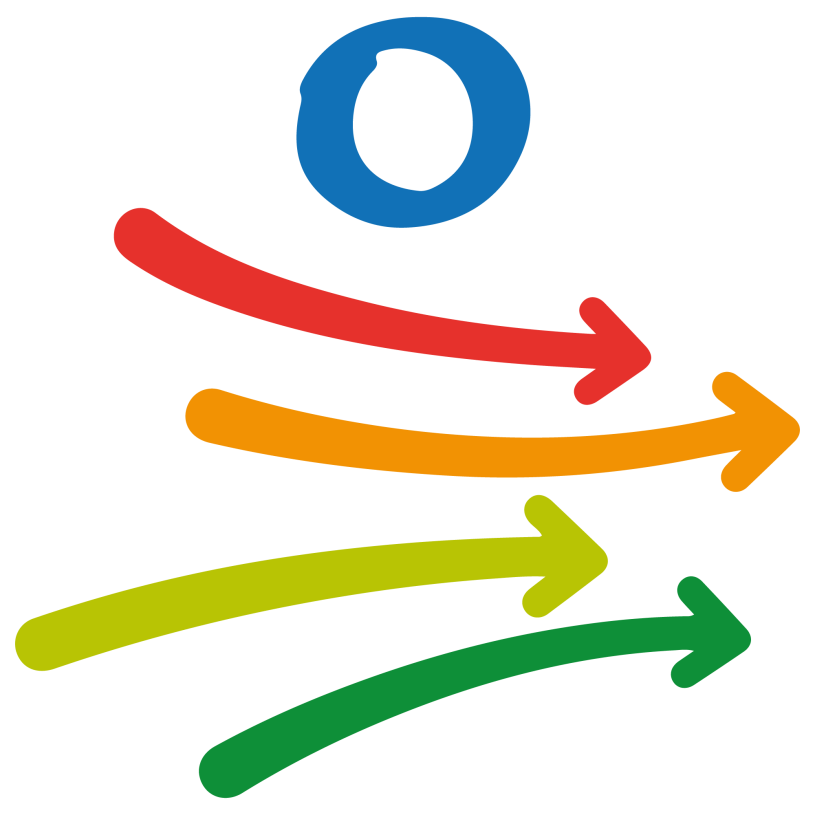 Disability in the 2030 Agenda
Although the word “disability” is not cited directly in the goals, disability is referenced in many parts of the GA resolution 70/1: Transforming our world: the 2030 Agenda for Sustainable Development.

The principle of “leaving no one behind”, pledged by all MSs, urges Governments to empower the most vulnerable (including persons with disabilities) to ensure that the Goals and targets are met for all peoples.
[Speaker Notes: How disability has been integrated in the agenda: The 2030 Agenda holds a deep promise for persons with disabilities

The word of “disability” or “PwD” appear 11 times.]
Global SDGs indicators framework
Global Indicators for “follow up and review” of the 2030 Agenda for Sustainable Development  
‘Agreed’ by the Statistical Commission in March 2016
Report of Commission adopted by ECOSOC in July 2016 -> GA
Global indicators identified by the Inter-agency and Expert Group on Sustainable Development Goals Indicators (IAEG-SDGs members=28 Member States) 
Worked since June 2015; 3 plenary meetings; online consultations with all stakeholders for their comments/contributions;
SDGs framework: 17 Goals, 169 Targets, 230 indicators
Around 1/3 of indicators are “people based”; http://unstats.un.org/unsd/statcom/47th-session/documents/2016-2-IAEG-SDGs-E-Revised.pdf
[Speaker Notes: What is the indicator framework?

the indicators proposed are intended for global reviews and are not necessarily applicable to all national contexts and country reviews. National ownership of member states' own national process are absolutely critical.

Complemented by indicators at the regional and national levels, developed by Member States

IAEG-SDGs : 28 official members (NSOs) + Observers (NSO, International org., RCs, civil society groups, etc), overseen by SC, with UNSD being a secretariat.

The IAEG-SDGs recognizes that refinements and improvements to several indicators will be needed over the years, as knowledge improves and new tools and data sources become available.

Commission was attended by close to 800 participants. Representatives from some 135 countries (mostly chief statisticians)
Subject to future technical refinement]
Disability and SDGs
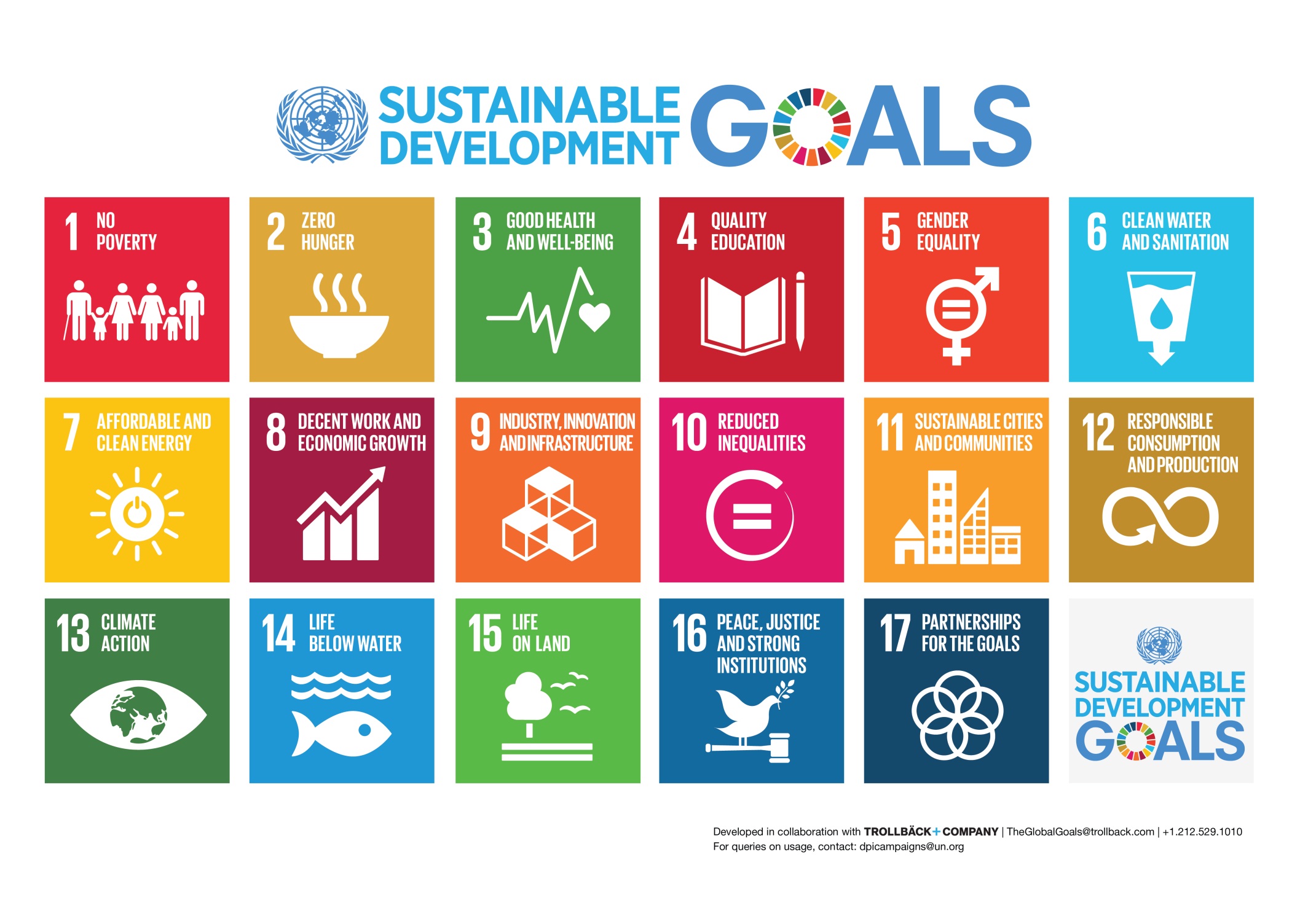 [Speaker Notes: “Disability” is cited in targets of 5 SDGs on:
4: Education
8: Growth and Employment
10: Inequality
11: Accessibility of cities and human settlements
17: Means of implementation: Data, monitoring, accountability

And in additional inds in
1. Poverty eradication and
16: Inclusive societies]
SDG Indicators and Disability
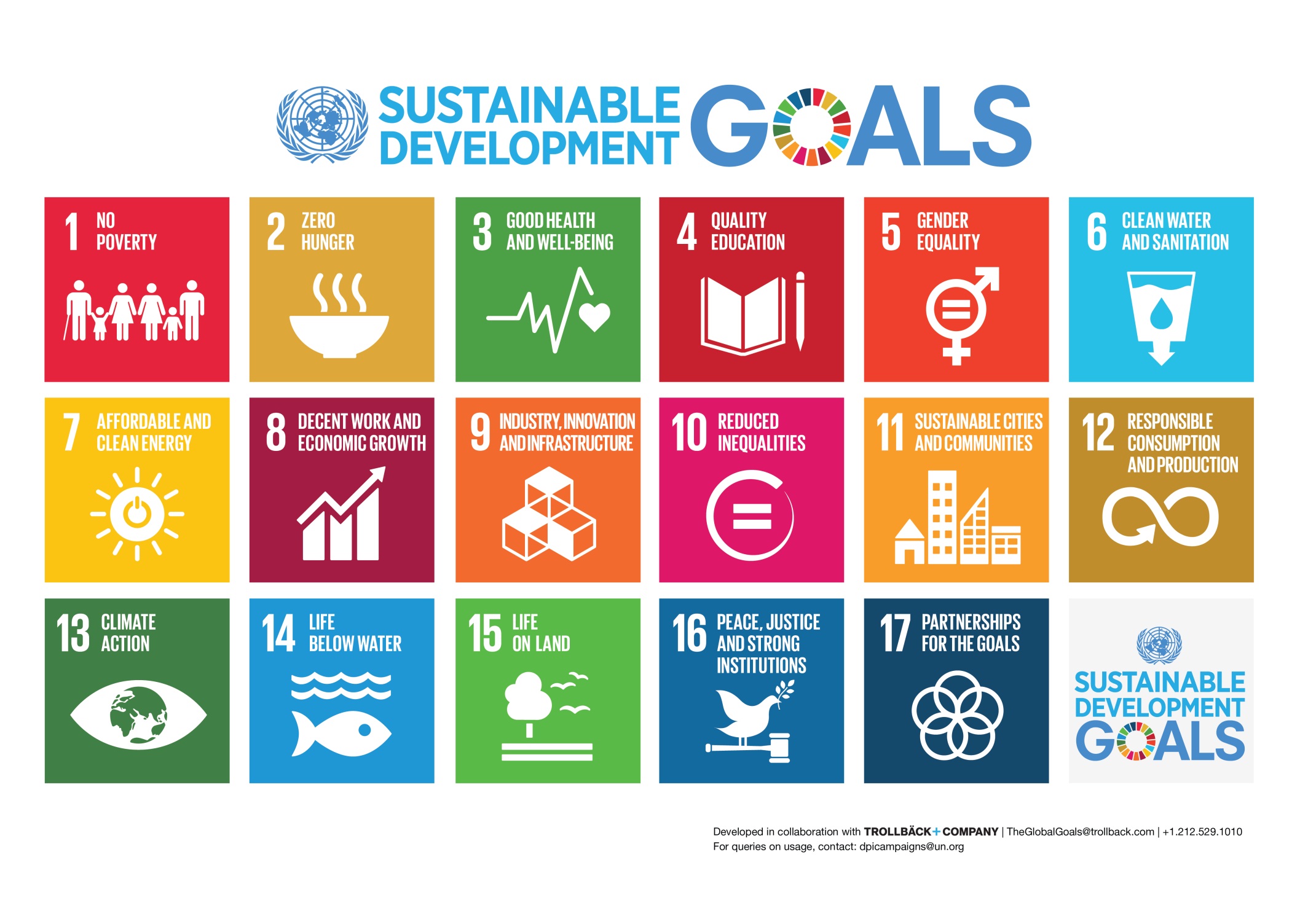 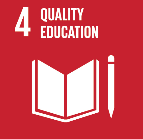 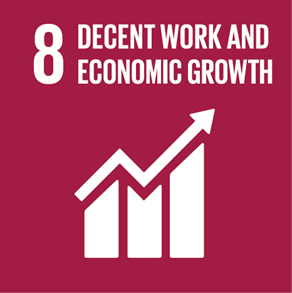 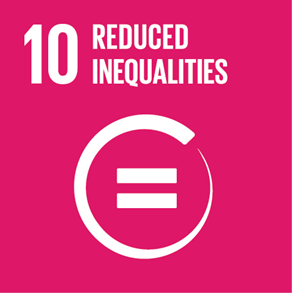 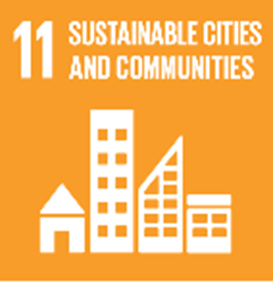 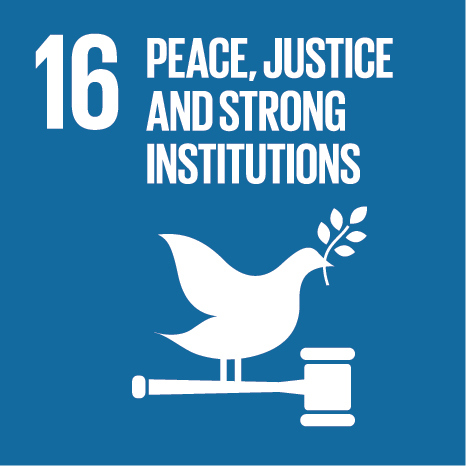 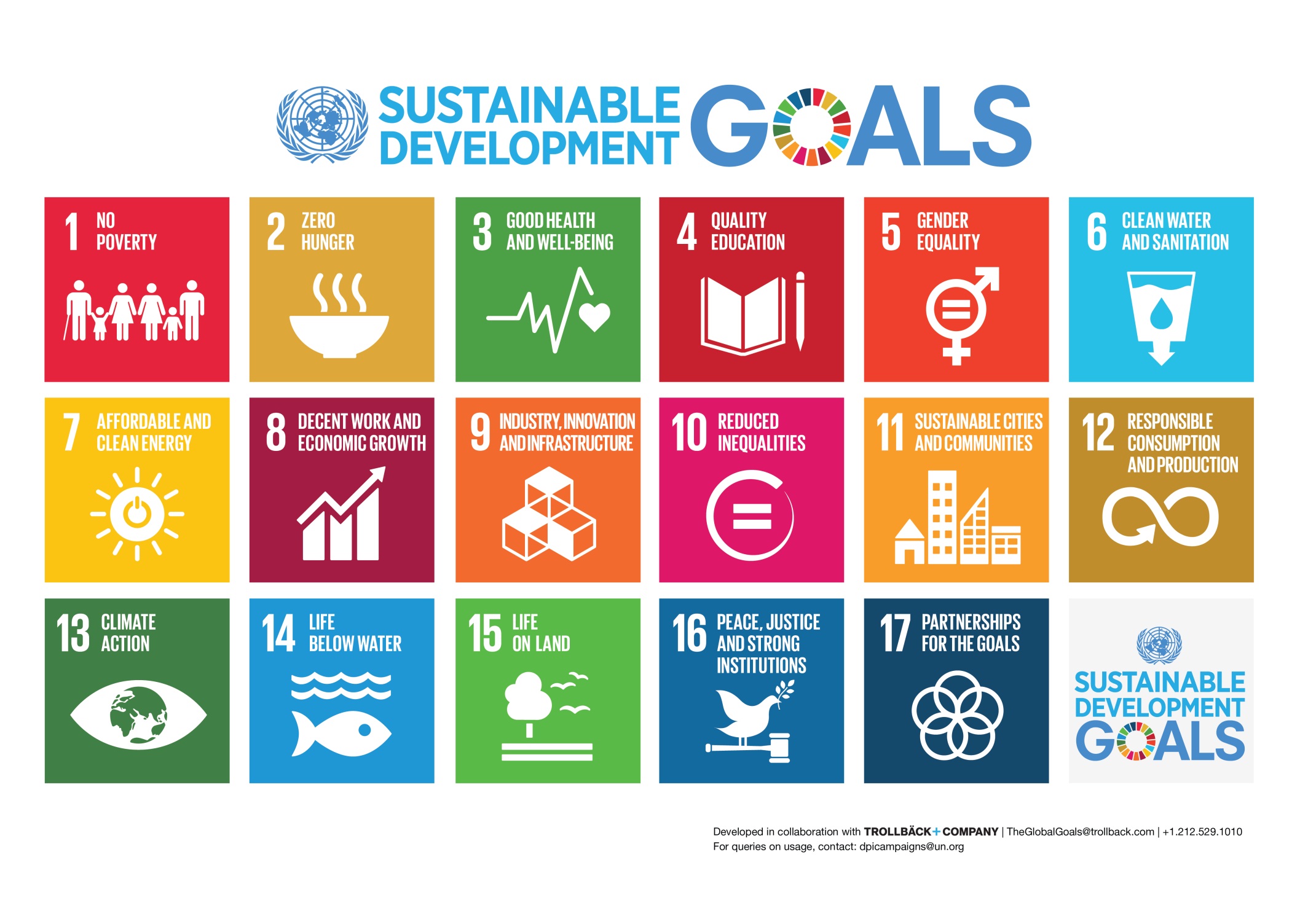 [Speaker Notes: Indicators related to Inclusive Society and Disability


from MDGs to SDGs!

Disability in Goal 17: concept of disaggregation – including by disability status included in chapeau to list of Global SDGs indicators; plus, IAEG-SDGs discussing  how to operationalize the data disaggrgegation in the implementation of the global ind set.]
Challenges/Opportunities
Huge agenda! 
230 global indicators with many requiring data disaggregation by various population characteristics, including disability status 
=> Better use of existing and additional data sources + Better linkages/integration among data sources (e.g. geospatial information; administrative records); Coordination among data producers…
Measurability of some targets
Current indicators set selected to ensure “political balance, integration and ambition of Agenda” is preserved
=> Complexity of the agenda (multidimensional goals + targets) and indicators to monitor 	(technically sound) = refinement of some indicators
Challenges/Opportunities (cont.)
Availability of data to establish baselines for SDG indicators 
=> assessment of data gaps + strategy/work plan to strengthen statistical country capacity and data availability
Lack of statistical definitions, concepts/standards for new areas of concern
=> Development of statistical methods
Global monitoring vs. National monitoring
Potential source of discrepancies between the two sets of statistics
=> improve reporting mechanisms within National Statistical Systems (NSS) and between NSSs and international level; use of country-level data for global estimates; clear metadata disseminated and explaining eventual discrepancies;
Conclusions
Rights and empowerment of PwD “included” in the 2030 Agenda for Sustainable Development Agenda!
Assessment of data requirements and data gaps to meet the 2030 Agenda from disability lens
National, regional international statistical communities working together to ensure evidence is available to follow-up and review progress towards SDGs
Thank you !
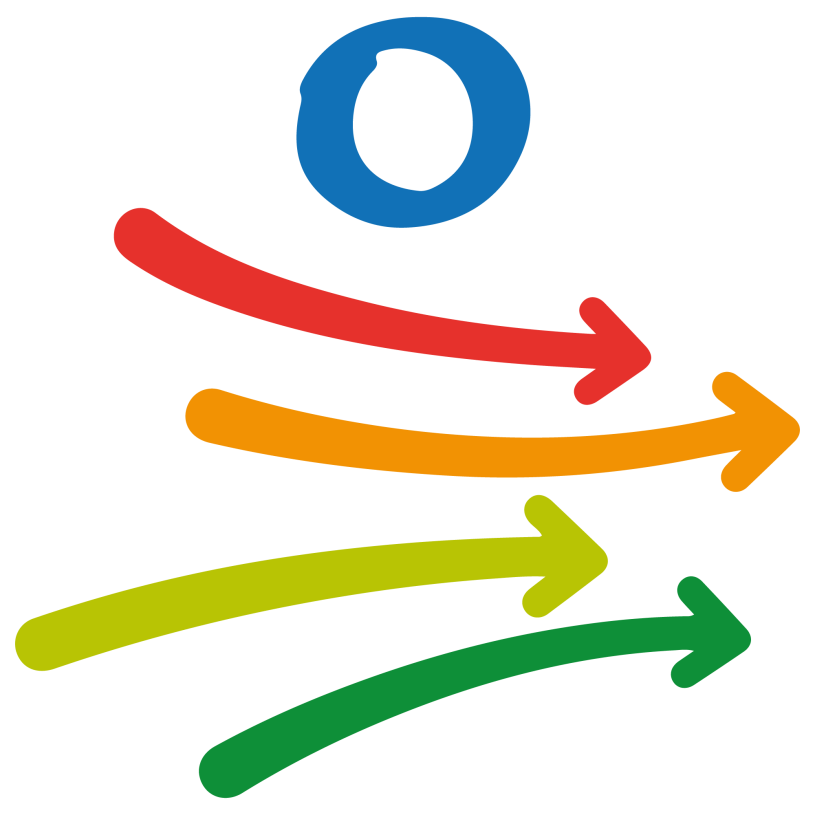 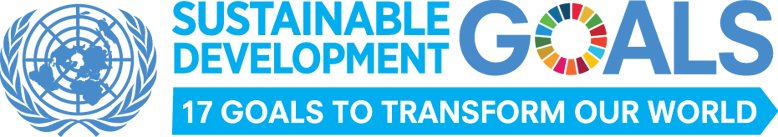